JAS’2019
Joint US-CERN-Japan-Russia International Accelerator School, 

Asymmetric Colliders

Part II. 
Space Charge and Luminosity Optimization

Igor Meshkov


JINR, Dubna

October 31
1
Outline
	Introduction – space charge effects in cyclic accelerators
	1. Laslett tune shift
	2. Beam-beam parameter in colliders
	3. Optimization of the Collider Luminosity 
	4. Examples of Optimization of the Cyclic Collider Luminosity
		4.1. NICA Ion Collider in the Symmetric Mode
		4.2. NICA Collider in the Asymmetric Mode
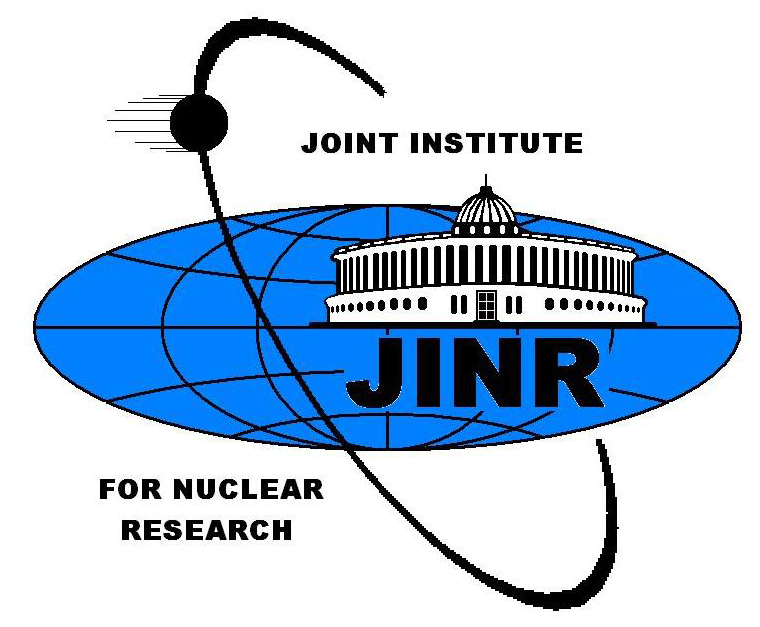 I. Meshkov  Space Charge effects and Luminosity Optimization      JAS’2019  31.10.19   JINR    Dubna
2
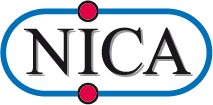 Introduction: Space Charge Effects in Cyclic Accelerators
Space charge (SC) effects are an influence of electromagnetic field of a charged particle beam in an accelerator on charged particle motion in this accelerator.

One can divide the SC effects on longitudinal and transverse ones according to the component of the particle motion.

Both these kinds of effects can have linear or nonlinear character – see the lectures
- Recap of transverse particle dynamics, Dmitry Shwartz (BINP) 29.10
- Recap of longitudinal beam dynamics, RF-gymnastics, Elena Shaposhnikova (CERN) 29.10
- Nonlinear dynamics, Kazuhito Ohmi (KEK) 30.10
- Collective effects, Yoshihiro Shobuda (JAEA) 01.11
Related problems appear at interaction of beam electromagnetic field with environment, both natural (residual gas):
- Electron clouds, Alexandr Krasnov (BINP) 01.11
and artificial, like elements of accelerator structure (PU stations, kickers, RF cavities, etc):
- Collective effects, Yoshihiro Shobuda (JAEA) 01.11
Majority of these effects can be eliminated (suppressed) by a skilled design and
construction of the machine elements and/or by cooling application:
 - Electron cooling, Vladimir Reva (BINP) 06.11
 - Bunched beam stochastic cooling, Markus Steck (GSI) 06.11
However, there two strong effects, which don’t “obey” these methods and are intrinsic
restriction of charged particle beam intensity – Laslett and beam-beam effects.
3
The Lorenz force can be written as follows:
That gives us the equation of particle betatron oscillations:
.        (2.4)
Here Qx is the number of the particle betatron oscillations along the x coordinate for one particle turn in the ring (betatron number or “tune”), and 0 is the revolution frequency.
4
(2.5)
(2.6)
5
(2.7)
6
(2.10)
(2.11)
7
(2.12)
8
2. Beam–Beam Parameter in Colliders 
Note, when s  0, we have   0 and accordingly obtain x,y12 ( = 0)= 1. 
As the emittance increases, the function х,у12 monotonically decreases, 	
being 0.913 at  = 1 and 0.554 at  = 5.


Formulas (2.12), (2.13) differ from those could be found in the literature: 
they do not have the parameter x12 .
The beam–beam effect in the collision of a particle with a coasting beam is described
by expressions (2.12) and (2.13), in which the bunch length s is taken to be equal to
the ring circumference CRing (see section 3.2).

Note that the betatron tune shifts Δq and ξ depend on the particle energy through 
the Lorentz factors β and γ.
3. Optimization of the Collider Luminosity
Now we can start consideration of optimal parameter values choice. As it was said in
The Introduction, the most severe restrictions of beam intensity and, as consequence,
the collider luminosity, are Laslett and beam-beam effects. Therefore, our choice of
Parameter values will be based on these two criteria, i.e. q and  parameters.
9
3. Optimization of the Collider Luminosity 
In ion colliders the betatron tune shifts, both Δq and ξ, have a negative value. This fact has a simple explanation: particles of both counterpropagating bunches have a positive charge (except for an exotic case of negatively charged ions of one of the beams). Therefore, the forces of the space charge of both the reference and the counterpropagating bunch are directed outward of the beam axis. This determines the signs of the betatron tune shifts (see formulas (2.5), (2.6)). 

The effect is different in electron–ion, electron–positron, and proton–antiproton colliders: the force of the counterpropagating beam is attractive, and the -parameter is positive. 

Nevertheless, both effects influence independently on particle dynamics, and the process of beam instability development when the particle betatron frequency approaches the resonance value is rather complicated. Therefore, for simple estimates, the criterion of betatron oscillation stability can be the requirement that the sum of the moduli of the tune shifts does not exceed a certain maximum value
q +   ΔQmax.    						      (3.1)
Further we use, for brevity, the symbols q  q and   .
	It is known from practice that an intense beam is stable (with all other conditions fulfilled) if 						ΔQ ≤ 0.05 						 (3.2)
	It is the first optimization criterion.
10
(3.4)
(3.5)
11
12
(3.9)
Some considerations: 
1) Generally speaking, the first criterion can be violated so that the function Qx2(Eion) grows above the limiting value (e.g., 0.05)*). In this case, Qx1 has to be decreased until Qx2 drops below 0.05.
*) e.g. = exempli gratia (Latin) => for instance (например)
13
3. Optimization of the Collider Luminosity 
Some considerations (Contind) : 
 2) The presented method for optimization of collider parameters imposes limits on the intensity of the colliding beams and thus on the collider luminosity. But this does not mean that there is no way to increase luminosity. Indeed, the above optimization was performed for the chosen values of 
 - the focusing system parameters (В*), 
 - beam emittances (), 
 - longitudinal bunch sizes (s) for bunched beams. 
Actually, three sets of these parameters remain free. Their choice determines the luminosity after the optimization. And they have their own limits (see details in: Ibid*), page 22).
*) Ibid = ibidem (Latin, shortened) => the same place (там же)
14
4. Examples of Optimization of the Cyclic Collider Luminosity
In this section we give two examples of choosing optimal parameters for different versions of cyclic ion colliders. The parameters of the collider and its beams are formulated in each example.

4.1. NICA Ion Collider in the Symmetric Mode
The symmetric mode of the ion phase of the NICA collider implies collision of two bunches of 197Au79+ nuclei at one IP (Table 1).
In this section the parameter  is unity due to the symmetry of both the beams and the focusing system.
Table 1. Parameters of the NICA collider at the collision of gold nuclei 
(symmetric mode)
15
4. Examples of Optimization of the Cyclic Collider Luminosity
4.1. NICA Ion Collider in the Symmetric Mode
As the calculations show (Fig. 1a), the effect that defines the beam intensity and consequently the luminosity is the Laslett effect (q (2.5), (2.6)). The BB effect ( (2.12), (2.13)) becomes noticeable at an energy above 3 GeV/u. The sum of the betatron frequency shifts q and  remains constant, Q1 = Q2 = 0.05. The parameter х12 (2.13) is 0.457.
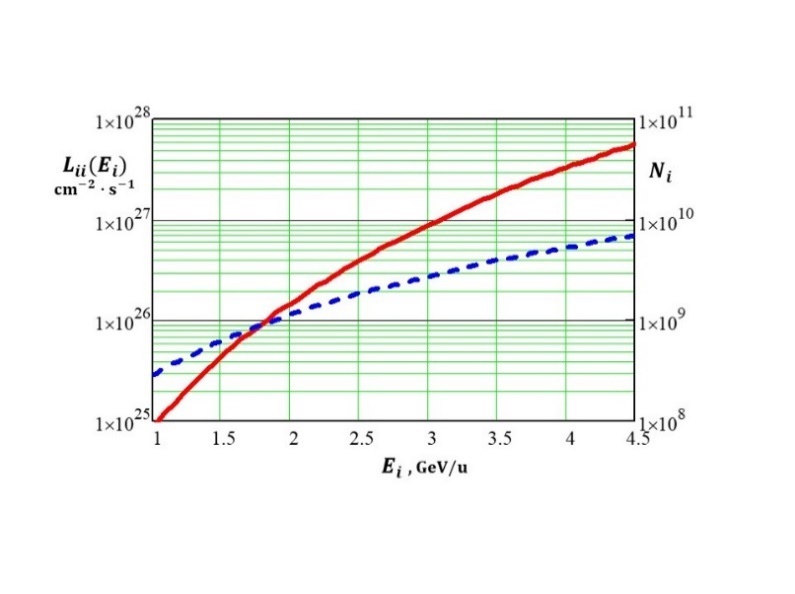 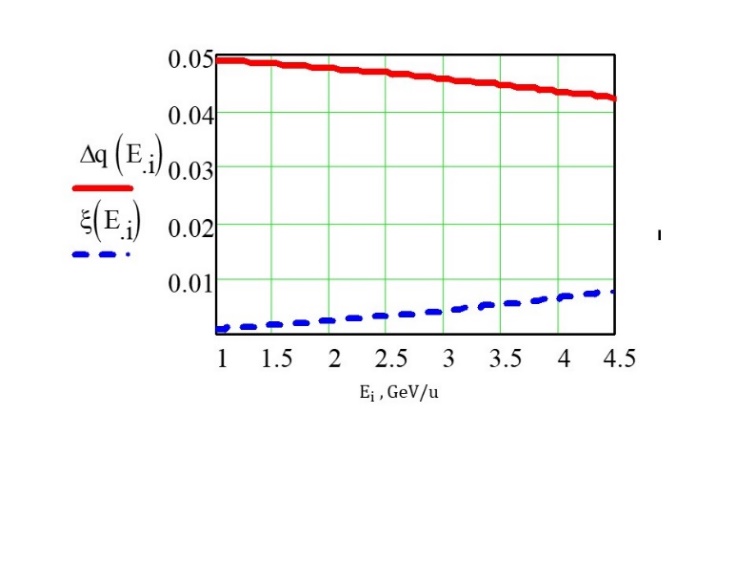 a)                                                                     b)
Fig. 1. Dependence of the parameters of the ion collider with the bunched 197Au79+ beams on the ion energy Ei (GeV/u); Q = 0.05.
(a) Laslett parameter q (solid curve) and the BB parameter  (dotted curve);
(b) collider luminosity L (solid curve) and the number of particles per bunch Ni (dotted curve).
16
4. Examples of Optimization of the Cyclic Collider Luminosity
4.1. NICA Ion Collider in the Symmetric Mode
As the energy of colliding particles increases, the space charge effects reverse the roles: the parameter of the space charge effect is larger than the Laslett parameter. This is demonstrated in collisions of proton beams, which are planned in the NICA project, with polarized protons and deuterons (Fig. 2).
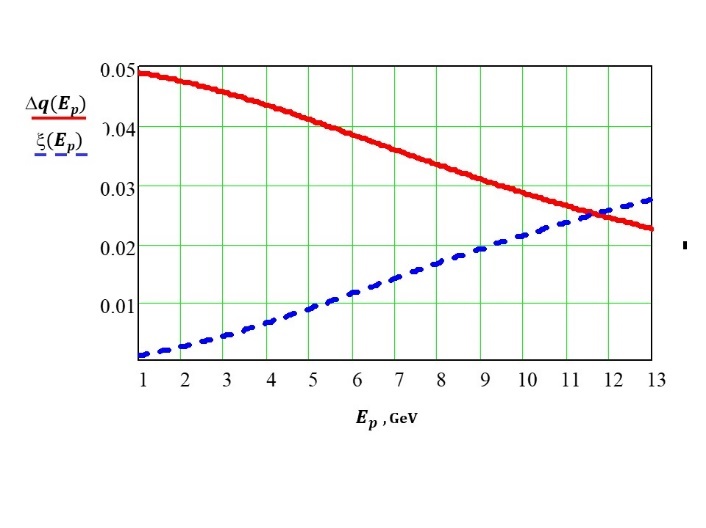 a)                                                                              b)
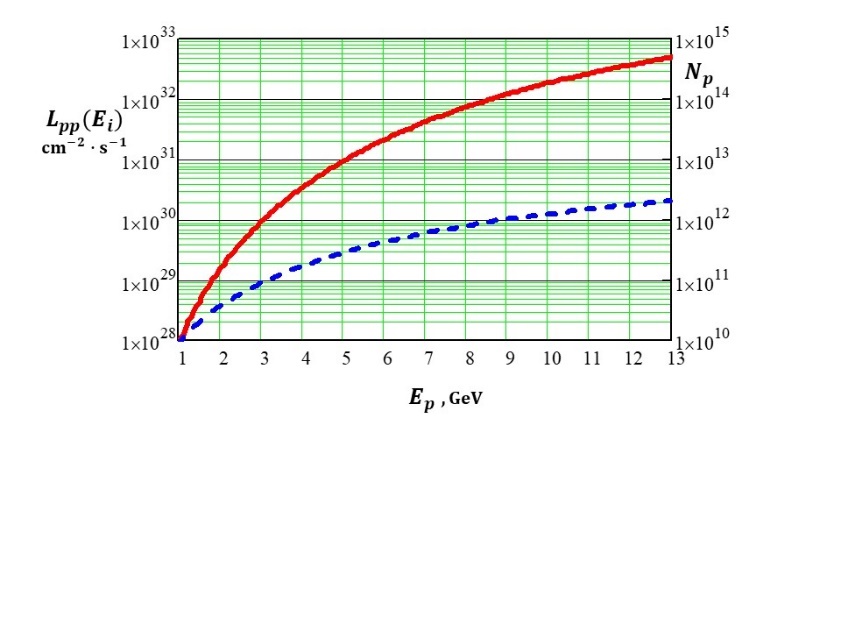 Fig. 2. The parameters of the proton–proton collider vs the proton energy Eр (GeV); Q = 0.05.
(a)  Laslett parameter q (solid curve) and the BB parameter  (dashed curve);
(b) collider luminosity Lрр (solid curve) and the number of particles per bunch Nр (dashed curve).
17
18
4. Examples of Optimization of the Cyclic Collider Luminosity
4.2. NICA Collider in the Asymmetric Mode
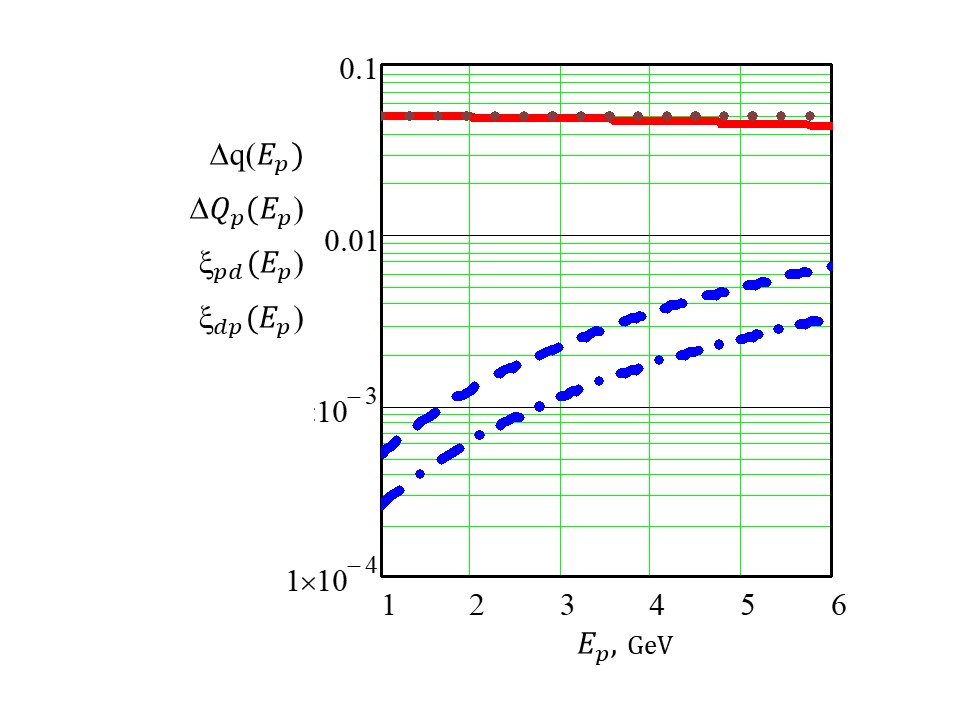 Dependence of the parameters of the ion collider with the bunched deuteron and proton beams on the proton energy Ep (GeV);  B*= 3 m. (Fig. 7a, b). 

Fig. 7a. Laslett parameter q (solid curve), the total betatron tune shift for protons Qp (dotted curve), and the BB parameter for protons on a deuteron bunch pd (dashed curve) and deuterons on a proton bunch dp (dot-dash curve);
q     Qp
pd
dp
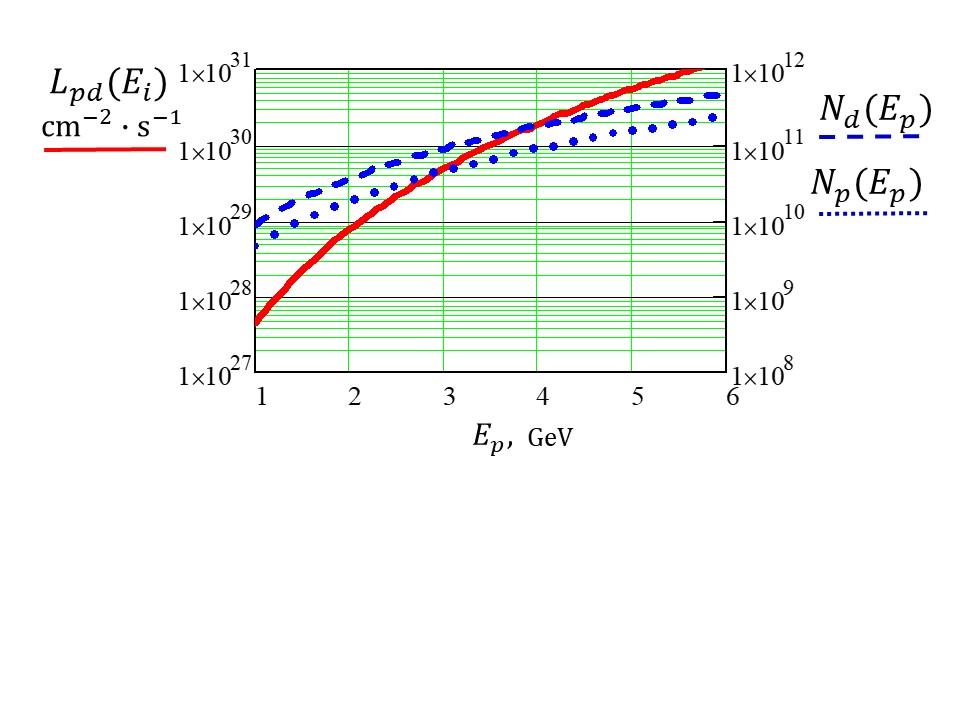 Fig. 7b. Collider luminosity Lpd (solid curve) and the number of particles in a deuteron bunch Nd (dashed curve) and a proton bunch Np (dotted curve).
19
Thank you for your (patient) attention!
Спасибо за ваше (терпеливое) внимание!
20